Программирование для Intel Xeon Phi
Лабораторная работа №3 Оптимизация вычислений в задаче о разложении чисел на простые сомножители. Векторизация и балансировка нагрузки
При поддержке компании Intel
Козинов Е.А.
Кафедра математического обеспечения ЭВМ
Содержание
Задача разложения чисел на простые сомножители
Последовательная реализация алгоритма
Перенос вычислений на сопроцессор intel xeon phi
Параллельная реализация алгоритма
Распределение вычислений с использованием статического планировщика
Распределение вычислений с использованием динамического планировщика
Распределение вычислений с использованием динамического планировщика и подбор размера порции
Оптимизация вычислительной функции
Гибридная параллельная схема реализации алгоритма
Дополнительные задания и литература
Цели
Рассмотрение на примере задачи разложения чисел на простые сомножители некоторых вопросов, возникающих при распараллеливании программ на сопроцессорах Intel Xeon Phi.
Изучение одного из подходов переноса вычислений на сопроцессор Intel Xeon Phi.
Рассмотрение вопросов влияния разных методов распределения вычислений на скорость вычислений.
Изучения одного из подходов оптимизации вычислений под сопроцессор Intel Xeon Phi.
Разложение множества чисел на простые сомножители
Задача: разложить на простые множители (факторизовать) числа из диапазона от 1 до N. 
Используется алгоритм, который основан на попытке деления факторизуемого числа на каждое из меньших его чисел:
Если остаток от деления равен нулю, то очередной множитель запоминается, после чего производится повторная попытка деления на это же число. 
При нахождении каждого множителя, факторизуемое число делится на него, и алгоритм завершает работу, когда частное от очередного деления становится равным единице.
Разложение множества чисел на простые сомножители
Пример: 12 = ?*?*...*?
12 / 2 = 6;  // пробуем разделить на 2 раз
6 / 2 = 3;    // пробуем разделить на 2 еще раз
3 / 2 = 1.5; // берем следующий делитель
3 / 3 = 1;    // СТОП! – получили единицу
Разложение множества чисел на простые сомножители
Пример: 12 = ?*?*...*?
12 / 2 = 6;  // пробуем разделить на 2 раз
6 / 2 = 3;    // пробуем разделить на 2 еще раз
3 / 2 = 1.5; // берем следующий делитель
3 / 3 = 1;    // СТОП! – получили единицу
     
Результат: 12 = 2 * 2 * 3
Замечание: данный алгоритм факторизации использован только для демонстрации возможностей пакета Intel Parallel Studio
На практике используют алгоритмы Полларда, Диксона и др.
Тестовая инфраструктура
Последовательная реализация алгоритма
Объявление переменных
В программе используются ряд объявлений и функций
#include <iostream>
#include "omp.h"
#include <vector>
using namespace std;
// Количество факторизуемых чисел
#define NUM_NUMBERS 100000
// Вектора используемые для хранения  
// простых сомножителей чисел 
vector<int> divisors[NUM_NUMBERS+1];
Основная вычислительная функция
void factorization() {
  for (int i = 1; i < NUM_NUMBERS; i++) {
    int number = i;
    int idx = number;
    for (int j = 2; j < idx; j++) {
      if (number == 1) break; 
 
      int r;
      r = number % j;
      if (r == 0) {
        number /= j;
        divisors[idx].push_back(j);
        j--;
      }
    }    
  }
}
Вызов факторизации в основной программе
int main()
{
…
  // Проведение вычислительного эксперимента
  time_s = omp_get_wtime( );
  factorization();
  time_f = omp_get_wtime( );
  cout<< "Calculation time : " << (time_f - time_s)  << endl;
  
  // Вывод простых множителей произвольных 10 чисел
  for (int i = 0; i < 10; i++)  {
    int randomIdx = 1 + rand() % NUM_NUMBERS;   
    cout << randomIdx << ":\t";
    int size = static_cast<int>(divisors[randomIdx].size());
    for (int j = 0; j < size;j++)    {
      cout << divisors[randomIdx][j] << "\t";
    }
    cout << endl;
  }
  return 0;
}
Компиляция и запуск
Резервируем host
		salloc -N 1 --gres=mic:1
Переходим на host
		ssh $SLURM_NODELIST
Компиляция
		icpc -O2 -openmp single.cpp –osingle
Запуск
		./single
Результаты экспериментов
Результаты экспериментов
Перенос вычислений на сопроцессор Intel Xeon Phi
Перенос вычислений на Intel Xeon Phi
Воспользуемся стандартной директивой в основной функции
   time_s = omp_get_wtime( );
  #pragma offload target(mic:0)
  {
  factorization();
  }
  time_f = omp_get_wtime( );
Перенос вычислений на Intel Xeon Phi
Попробуйте скомпилировать код.
На выходе компилятора:
./singleMIC.cpp(44): error: function "factorization" called in offload region must have been declared with compatible "target" attribute
    factorization();
Intel Xeon  Phi имеет свою операционную систему и окружение. 
Код, исполняемый на MIC, должен быть скомпилирован отдельно.
Каждая функция должна быть оформлена в программе соответствующим образом.
Перенос вычислений на Intel Xeon Phi
Правки в объявлении
#pragma offload_attribute(push, target(mic)) 
#include <iostream>
#include "omp.h"
 
#include <vector>
 
using namespace std;
 
#define NUM_NUMBERS 100000
vector<int> divisors[NUM_NUMBERS+1];
 
void factorization(int chunk);
int  testThreadCount();
#pragma offload_attribute(pop)
Перенос вычислений на Intel Xeon Phi
Правки в реализации
#pragma offload_attribute(push, target(mic)) 
…
void factorization() 
{…}
…
#pragma offload_attribute(pop)
Перенос вычислений на Intel Xeon Phi
Откомпилируем и запустим программу.







Как вы думаете, почему в результате вычислений не отобразились факторы чисел?
 Память  центрального процессора и сопроцессора не являются общими.
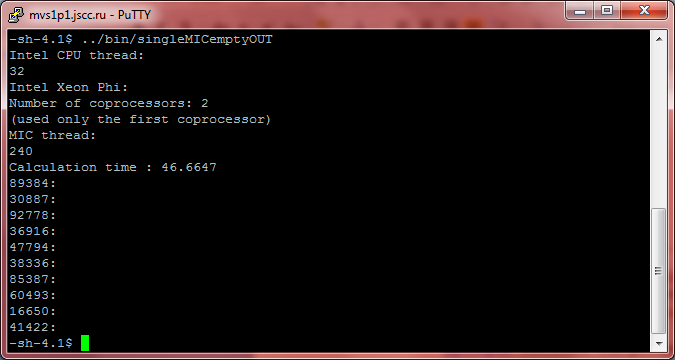 Перенос вычислений на Intel Xeon Phi
Разработаем две функции
Получение размера векторов
Получение данных векторов
Перенос вычислений на Intel Xeon Phi
Получение размера векторов
void getSizeVector(int count, int * num, int *size)
{
  int sum = 0;
  int i = 0;
  for (i = 0; i < count; i++)
  {
    int Idx = num[i];
    size[i] = sum ;
    sum += static_cast<int>(divisors[Idx].size());
  }
  size[i] = sum; 
}
Перенос вычислений на Intel Xeon Phi
Получение данных векторов
void getVector(int count, int * num, int *pn)
{
  int i = 0;
  int size = 0;
  int k = 0;
  for (i = 0; i < count; i++)
  {
    int Idx = num[i];
    size = static_cast<int>(divisors[Idx].size());
    for (int j = 0; j < size;j++)
    {
      pn[k] = divisors[Idx][j];
      k++;
    }
  }
}
Перенос вычислений на Intel Xeon Phi
Изменения в main
  int num[10], countNum[11], * pn, sum;
  for (int i = 0; i < 10; i++)  {
    int randomIdx = 1 + rand() % NUM_NUMBERS;
    num[i] = randomIdx;
  }

  #pragma offload target(mic:0)  in(num[0:10]) out(countNum[0:11])
    getSizeVector(10, num, countNum);
  sum = countNum[10];
  pn  = new int [sum];

  #pragma offload target(mic:0)  in(num[0:10]) out(pn[0:sum])
    getVector(10, num, pn);
  
  for (int i = 0; i < 10; i++) {
    cout << num[i] << ":\t";
    for (int j = countNum[i]; j < countNum[i + 1];j++) {
      cout << pn[j] << "\t";
    }
    cout << endl;
  }
  delete []pn;
Результаты экспериментов
Перенос вычислений на Intel Xeon Phi
Центральный процессор приблизительно в пятнадцать раз обогнал сопроцессор Intel Xeon Phi. 







Причина - ядра сопроцессора гораздо более простые (с точки зрения архитектуры) и обладают меньшей тактовой частотой, чем ядра центрального процессора.
Необходимо распараллеливание.
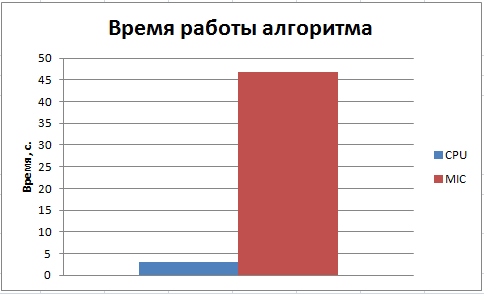 Параллельная реализация алгоритма
50K
100K
150K
200K
Статическое распределение нагрузки
Стратегия распределения нагрузки между потоками:






Достаточно использовать директиву OpenMP
		#pragma omp parallel for
Результаты экспериментов
Ядер 60. Потоков 240. 
Что помешало большему ускорению?







Вычисления сильно разбалансированы и тратится большое время на синхронизацию большого количества потоков.
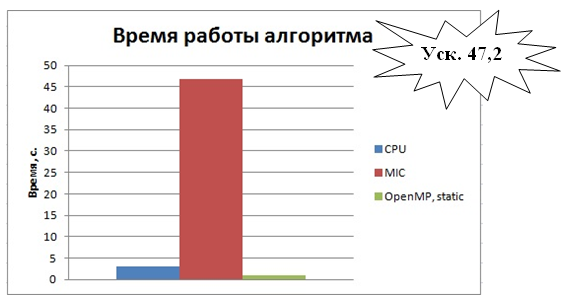 …
1
5
2
6
3
7
4
8
Динамическое распределение нагрузки.Стратегия 1.
Стратегия распределения нагрузки между потоками:




Для реализации используем расширенные возможности директив OpenMP:

		#pragma omp parallel for schedule(dynamic)
Динамическое распределение нагрузки.Стратегия 1.
В чем причина подобного замедления?
Основная причина в методе распределения чисел. 
Все четные потоки получают четные числа. 
Потоков четное число. 
Взамен того, что бы сбалансировать вычисления мы добились большего дисбаланса. 
Так как потоков много, дисбаланс при статическом планировании оказался менее ярко выраженным.
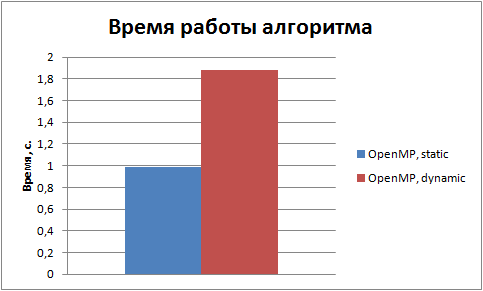 …
1-100
401-500
101-200
501-600
201-300
601-700
301-400
701-800
Динамическое распределение нагрузки.Стратегия 2.
Стратегия распределения нагрузки между потоками:



Для реализации используем расширенные возможности директив OpenMP (укажем размер порции):
		#pragma omp parallel for 
				schedule(dynamic, chunk)

Какой размер порции выбрать?
Динамическое распределение нагрузки.Стратегия 2.
Подбор размера порции:







Размер порции сильно влияет на время вычислений.
Из графика видно, что оптимальный размер порции составляет 30.
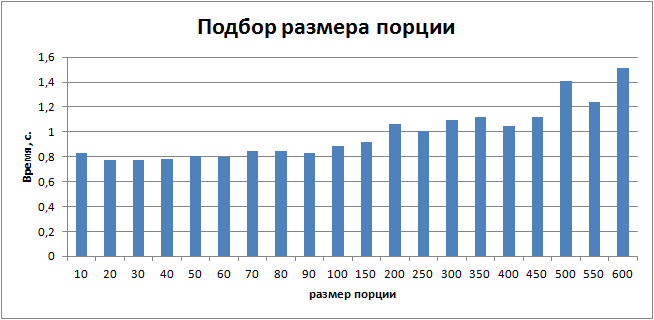 Динамическое распределение нагрузки.Стратегия 2.
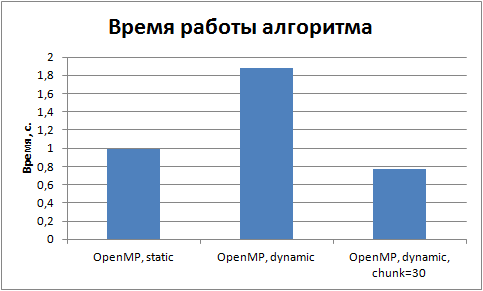 Динамическое планирование при правильном подборе размера порции позволило получить большее ускорение вычислений!
Оптимизация вычислительной функции
Сравнение CPU и Intel Xeon Phi
В предыдущих разделах лабораторной работы был рассмотрен наивный подход к переносу вычислений с центрального процессора на сопроцессор. 
Cравним время работы параллельной версии алгоритма на центральном процессоре и сопроцессоре Intel Xeon Phi.
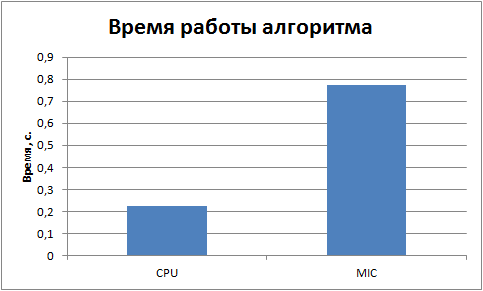 Анализ результатов
Лучшее время параллельного алгоритма на сопроцессоре в почти четыре раза хуже, чем время на центральном процессоре. 
Исходя из характеристик, сопроцессор Intel Xeon Phi обладает большей пиковой производительностью.
Почему не удается достичь большей производительности?

Для достижения пиковой производительности ускорителя необходимо задействовать не только все ядра процессора, но и код должен быть векторизуем.
Анализ результатов
Соберем отчет по векторизации кода.
		icpc -O2 -openmp -vec-report3  parMIC.cpp
Посмотрим полученный отчет:
…
parMIC.cpp(174): (col. 5) remark: *MIC* loop was not vectorized: unsupported loop structure
parMIC.cpp(169): (col. 3) remark: *MIC* loop was not vectorized: nonstandard loop is not a vectorization candidate
…
Строки 169 и 174 соответствуют циклам функции факторизации. Циклы не векторизовались.
Оптимизация кода.Предпосылки.
Intel Xeon Phi содержит регистры длиной 512 бит для векторных операций. 
В разрабатываемой программе используются целые числа типа int. Размер int 4 байта. 
Как следствие, если бы код векторизовался, за раз можно было бы выполнить 16 операций.
В рассматриваемой задаче основной операцией является поиск остатка от деления и сравнение с 0. 
Фактор имеет несравнимо малое число делителей по сравнению с количеством делений. 
Как правило, число не делится.
Оптимизация кода.Рассматриваемый подход.
Заведем массив из 16 чисел (размер регистра). 
В каждый элемент массива можно вычислить остаток от деления от текущего делителя плюс индекс элемента массива. 
Полученные делители можно перемножить. 
Если результат умножения не равен нулю, то 16 чисел можно уже не проверять на делимость. В противном случае необходимо выполнить исходную проверку на делимость и сместить «окно» проверяемых делителей.
Оптимизация кода.Программная реализация.
#define LOOP_SIZE 16
…
void factorization(int chunk) 
{
  
#pragma omp parallel for schedule(dynamic, chunk)
  for (int i = 1; i < NUM_NUMBERS; i++)
  {
    int rr[LOOP_SIZE];
    int r, p;
    int number = i;
    int idx = number;
Оптимизация кода.Программная реализация.
for (int j = 2; j < idx; j++) {
   if (number == 1) break; 
   #pragma simd
   for(int k = 0; k < LOOP_SIZE; k++) {
 	rr[k] = number % (j + k);
   }
   p = 1;
   #pragma simd
   for(int k = 0; k < LOOP_SIZE; k++) {
  	 p *= rr[k];
   }
   if(p != 0) {
  	 j += LOOP_SIZE - 1;
   } else {
 	  r = number % j;
 	  if (r == 0) {
         number /= j;
         divisors[idx].push_back(j);   j--;
 	  }
   }
 }    
}
Результаты экспериментов
Результаты экспериментов
Особенностью оптимизации под Intel Xeon Phi является то, что оптимизация также положительно влияет и на время вычислений на центральном процессоре.
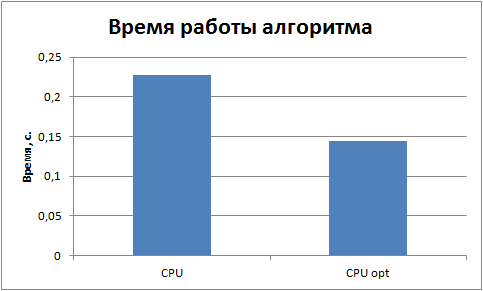 Результаты экспериментов
Ниже приведен график сравнение времени работы оптимизированных версий факторизации на CPU и сопроцессоры.
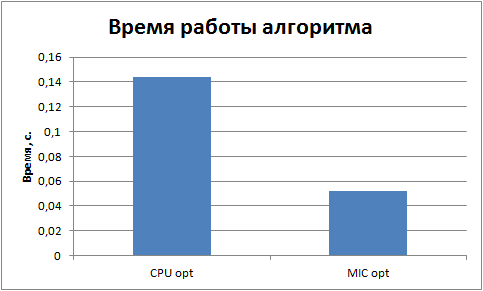 Гибридная параллельная схема реализации алгоритма
Результаты экспериментов
Последним шагом попробуем организовать схему вычислений одновременно на центральном процессоре и на сопроцессоре.
Так как времена стали слишком маленькие, что бы была возможность сделать какие-то выводы, увеличим количество факторизуемых чисел в 10 раз.

Тенденции сохранились.
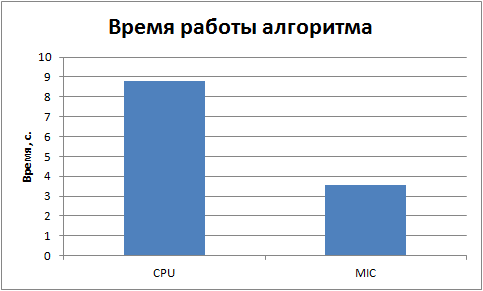 Метод рапараллеливания
Директива #pragma offload target(mic:0) по умолчанию является синхронной. 
В директиве есть дополнительная опция позволяющая выполнить вычисления асинхронно. 
Для этого в директиве объявляется сигнал. 
Для синхронизации сигнал можно проверять и ожидать. 

Отправим часть вычислений на Intel Xeon Phi в асинхронном режиме. Оставшуюся часть чисел факторизуем на центральном процессоре.
Программная реализация
Изменения в вызове
  float *f1;
  chunk = NUM_NUMBERS / 2;
  time_s = omp_get_wtime( );
  #pragma offload target(mic:0)  signal(f1)
  {
  factorization(chunk, 1);
  }
  factorization(NUM_NUMBERS - chunk, chunk + 1);
  #pragma offload target(mic:0) wait(f1)
  {
  end();
  }
  time_f = omp_get_wtime( );
Программная реализация
Изменение в вычислительной функции
void factorization(int chunk, int start) 
{
#pragma omp parallel for schedule(dynamic, 30)
  for (int i = start; i < start + chunk; i++)
  {
…
  }
}
Результаты экспериментов
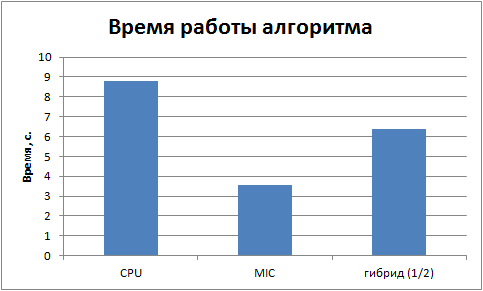 Как видно из графика мы получили время вычислений среднее между временем сопроцессора и процессора.
С чем это связано?
Почему нет ускорения?
Причина - некорректным распределением нагрузки. 
Во-первых, время факторизации маленьких и больших чисел не одинаково. 
Во-вторых, процессор и сопроцессор обладают разной вычислительной производительностью. 
Попробуем сдвинуть границу.  Первые 8/10 чисел отдадим сопроцессору, а оставшиеся вычислим на CPU.
Результаты экспериментов
Дополнительные задания и литература
Задания для самостоятельной работы
Попробуйте путем изменения количества потоков OpenMP увеличить производительность параллельного алгоритма факторизации чисел. Учтите, что особенностью сопроцессора Intel Xeon Phi является то, что большая производительность может проявиться при наличии нескольких потоков OpenMP на ядро.
Проверьте, можно ли повысить производительность алгоритма факторизации чисел при нечетном размере порции.
Изучите, какие алгоритмические оптимизации можно выполнить, для повышения производительности кода.
Задания для самостоятельной работы
Рассмотрите, какие программные оптимизации можно выполнить еще с кодом для повышения производительности.
Более точно подберите границу разделения порции вычислений для сопроцессора и процессора в гибридной схеме.
Литература
Василенко О.Н. Теоретико-числовые алгоритмы в криптографии. 2003. – М.: МЦНМО, 2003.Стр. 78-83.
Кнут Д. Искусство программирования. – М.: Вильямс, 2007. Т.2, с. 465-468.
Черемушкин А.В. Лекции по арифметическим алгоритмам в криптографии. – М.: МЦНМО, 2002. Стр. 77-80.
Международный Вычислительный Центр Российской Академии Наук. – aURL: http://www.jscc.ru/ (дата обращения: 10.09.2013)
Авторский коллектив
Козинов Евгений Александрович,
ассистент кафедры Математического обеспечения ЭВМ факультета ВМК ННГУ
	kozinov@vmk.unn.ru